DAISY ZONE
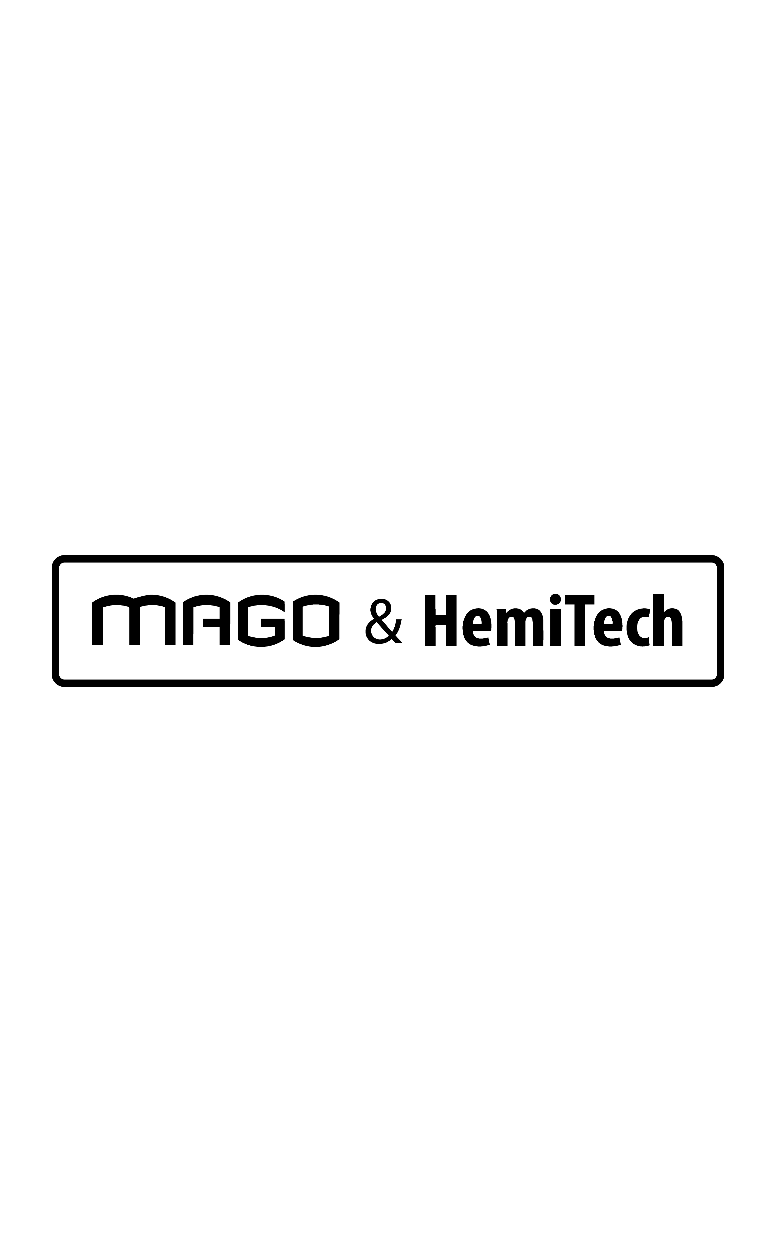 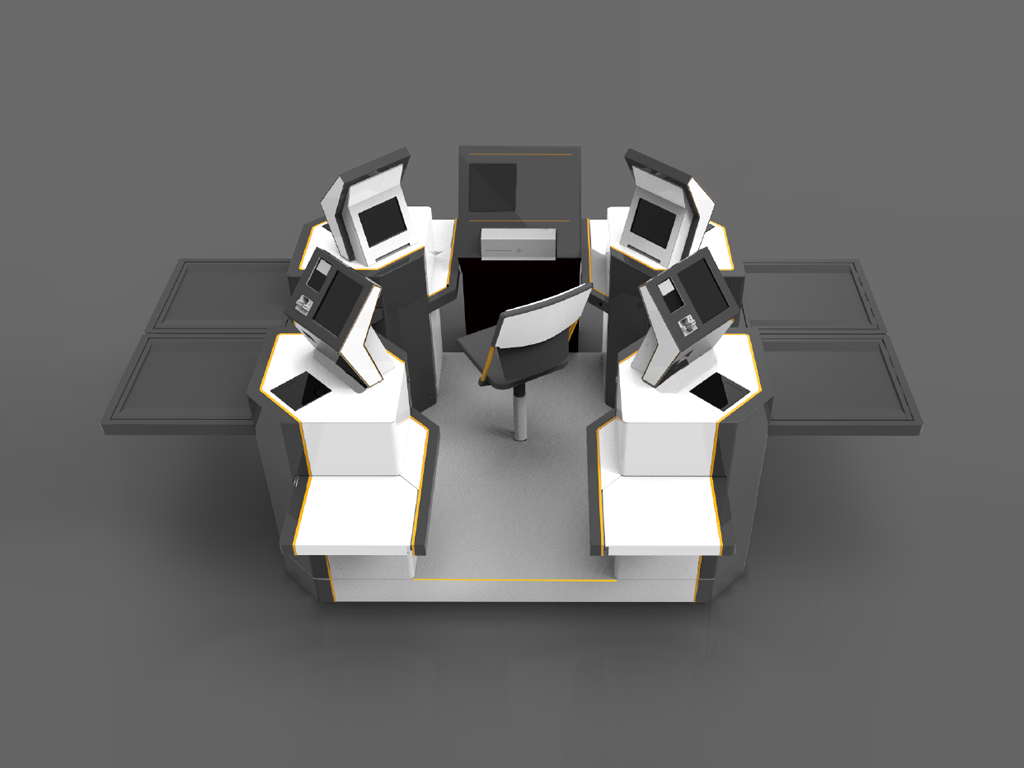 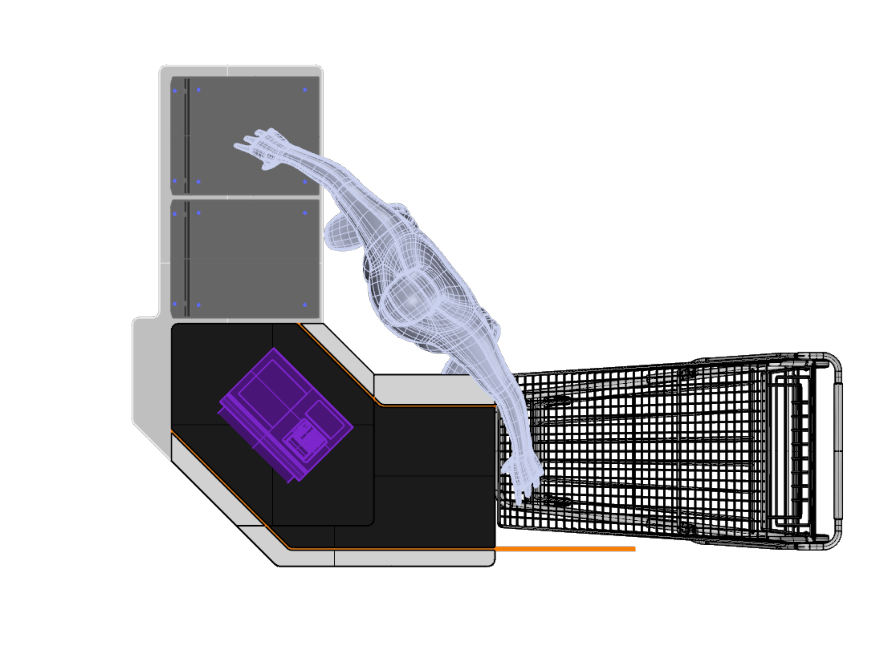 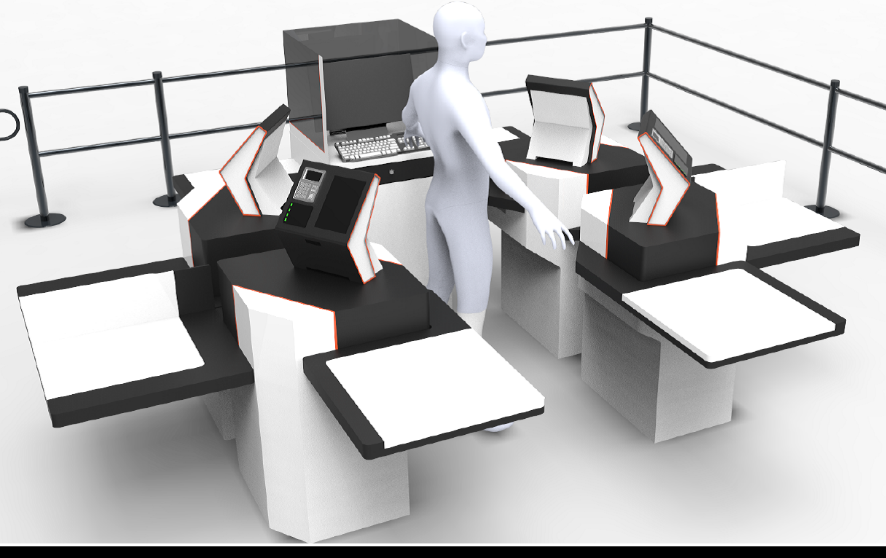 DAISY ZONE
Benefits:
Central placement of the Daisy zone’s assistant eliminates the client’s fear of using the self-checkout system. Client is never alone
Esthetic, modern design  
Daisy zone is far more space-efficient than classic SCO
Making the Spinakerr head customizable and separating the scanning process from the payment we can offer economically optimal configuration for every client
Additional cash payment at assistant’s panel
SCO software has been optimized so the product scanning is faster and whole checkout process takes less time
DAISY ZONE
Principle of operation:
Shopping
Checkout selection
Product scanning
Payment 
QR code scanning and leaving Daisy zone
1.
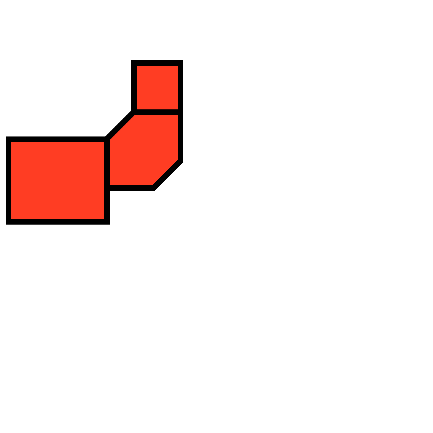 2.
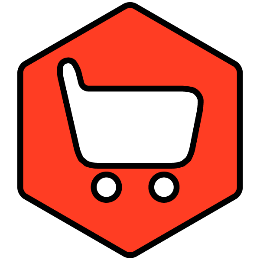 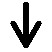 3.
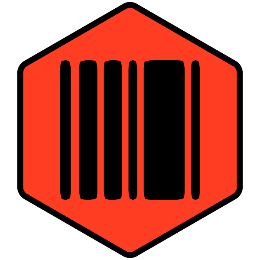 4.
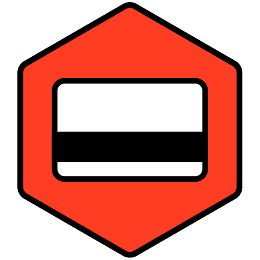 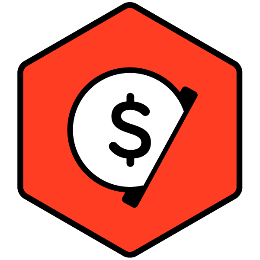 5.
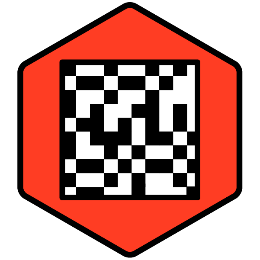 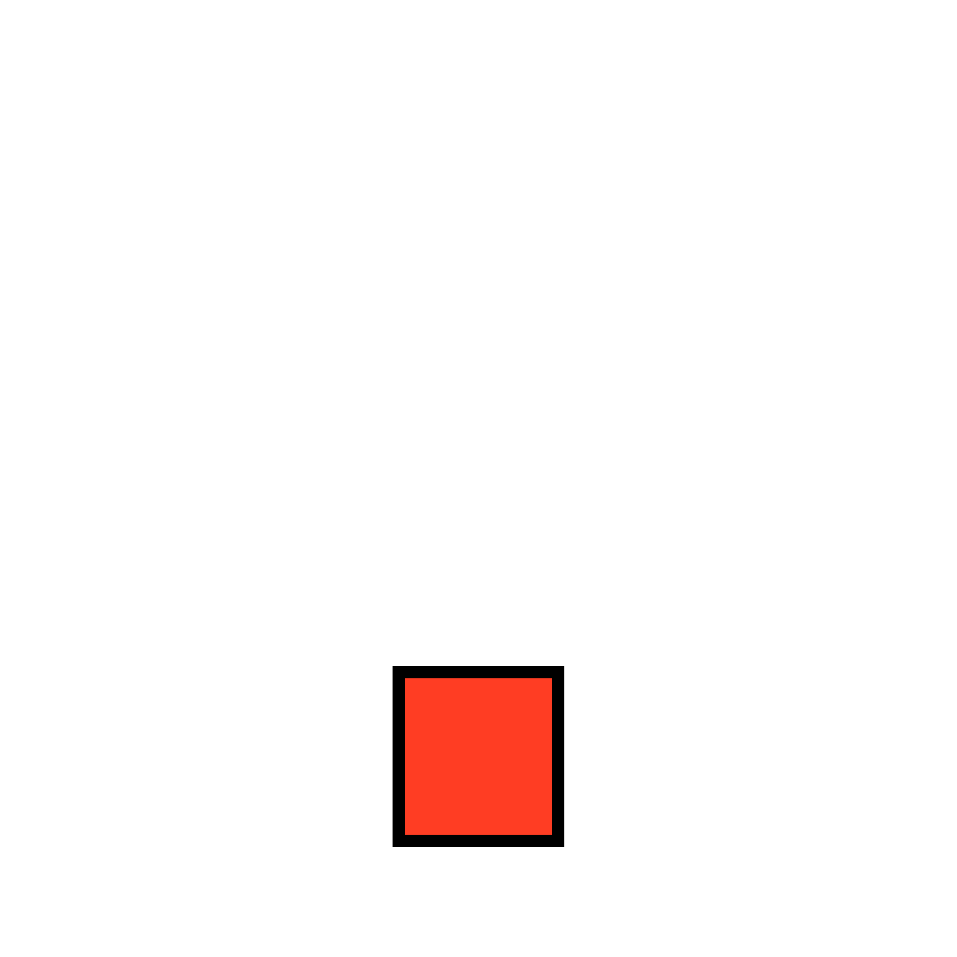 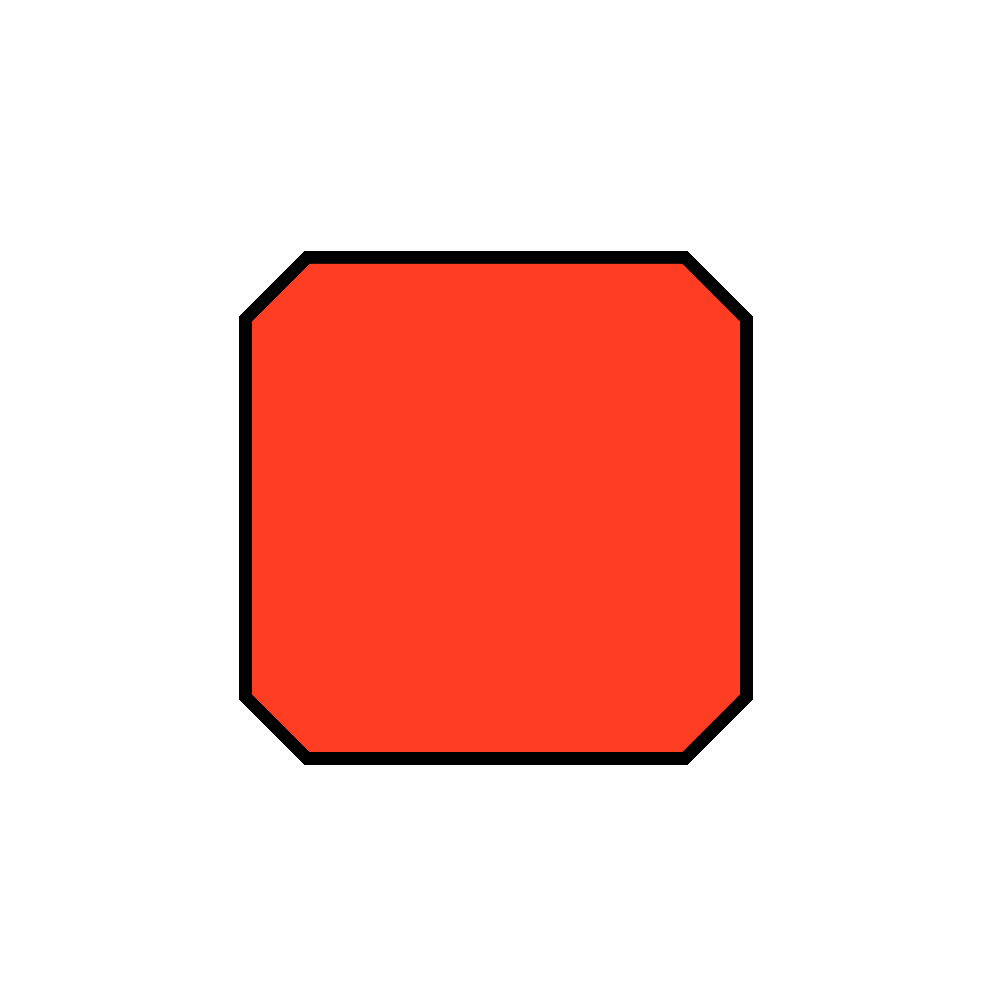 DAISY ZONE
Key components:
Multiple checkouts
Customizable Spinakerr heads with or without card payment, with one or two screens (8”, 10” or 12”)
Cash payment station integrated with assistant’s panel 
Several layouts of weight control device (100 Kg platform, 2 hangers with bags, 3 weight control devices with bag hangers)
Additional cash payment at assistant’s panel
Fully compatible with hand baskets and shopping carts 
Customizable color versions
DAISY ZONE
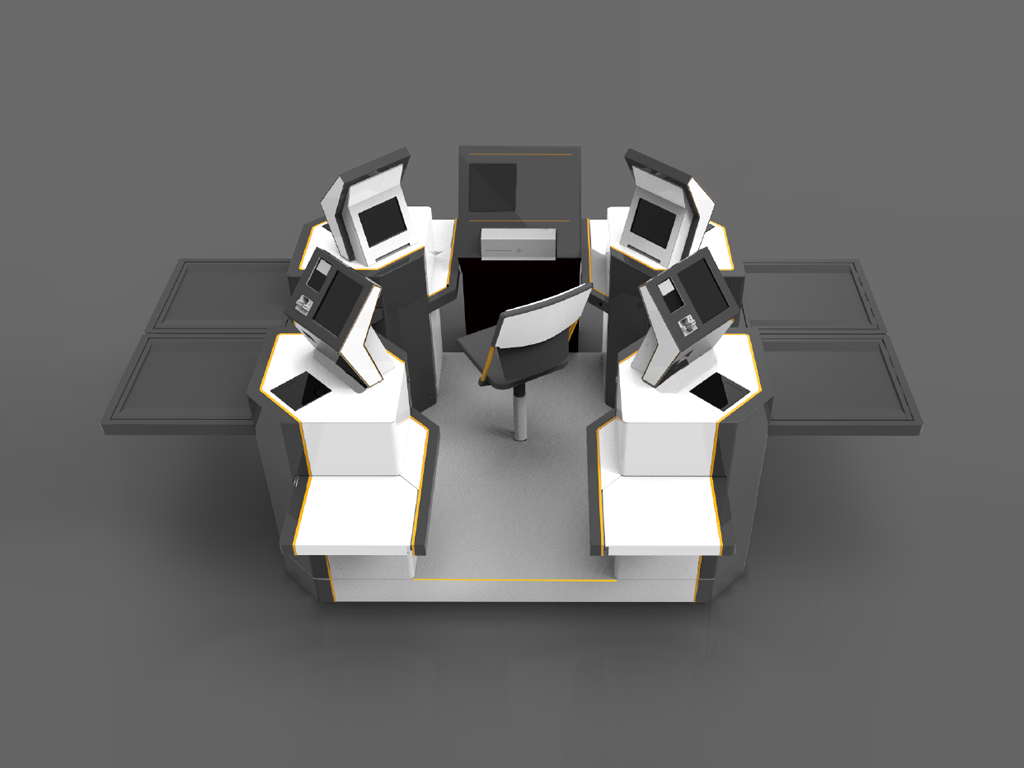 Overview:
Multiple configuration options 
Full management of the checkout process 
Economically efficient solution
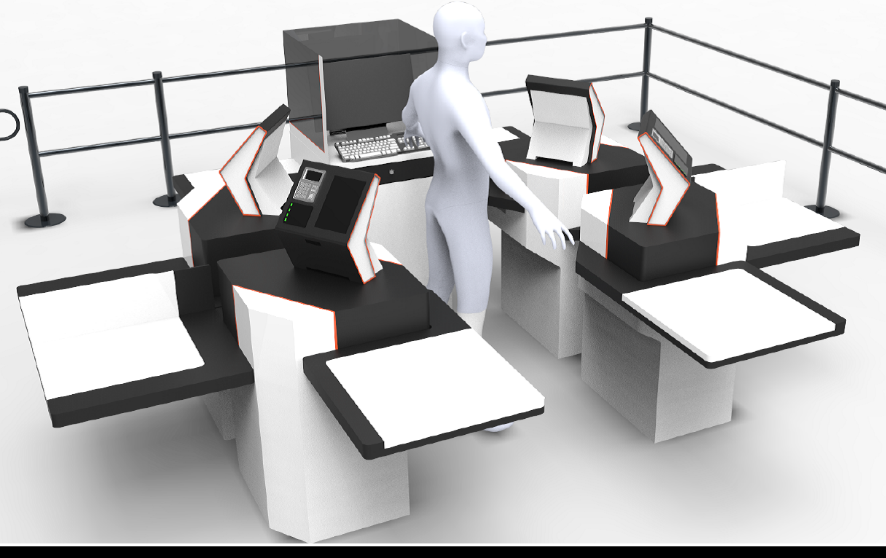 Other possible SCO arrangements
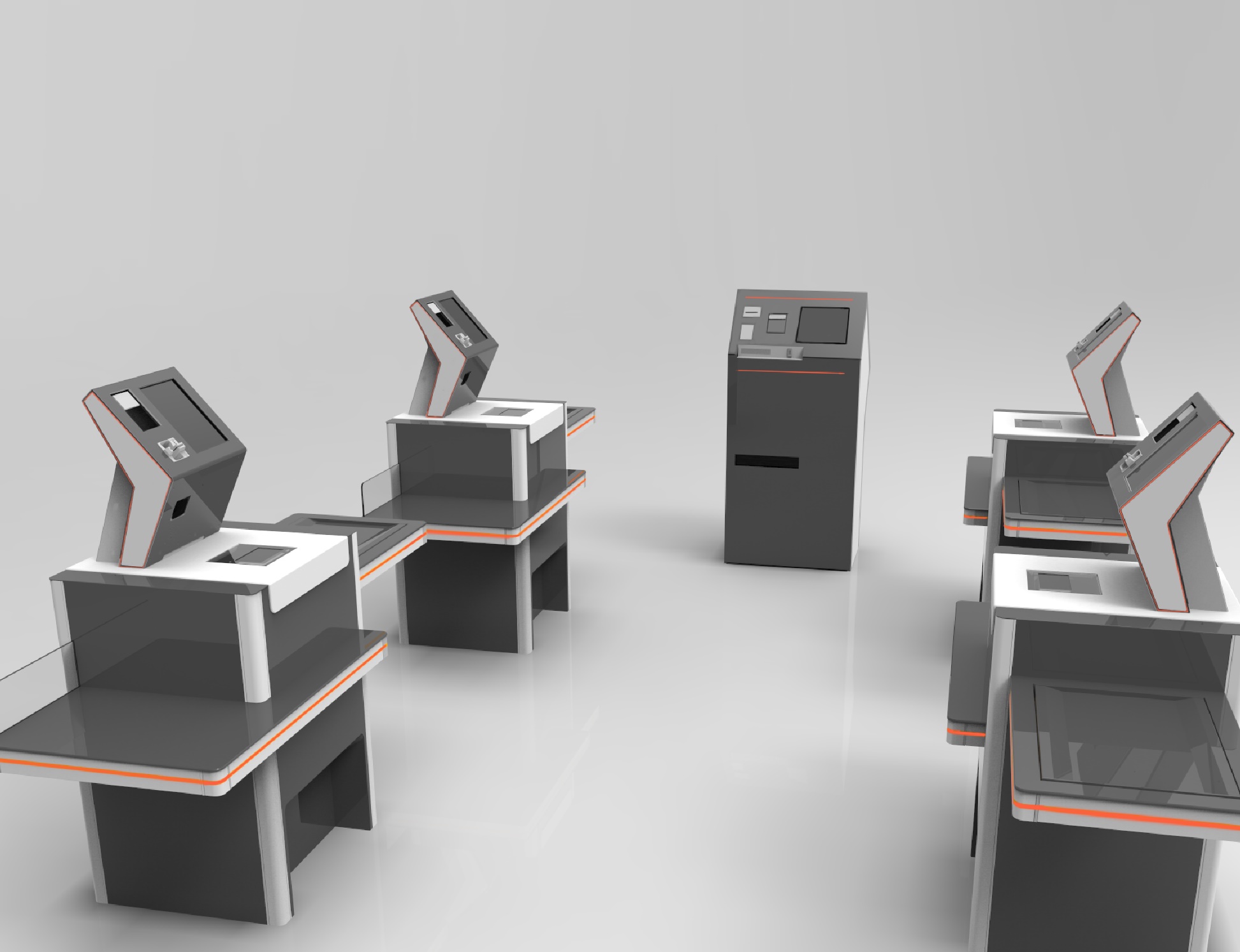 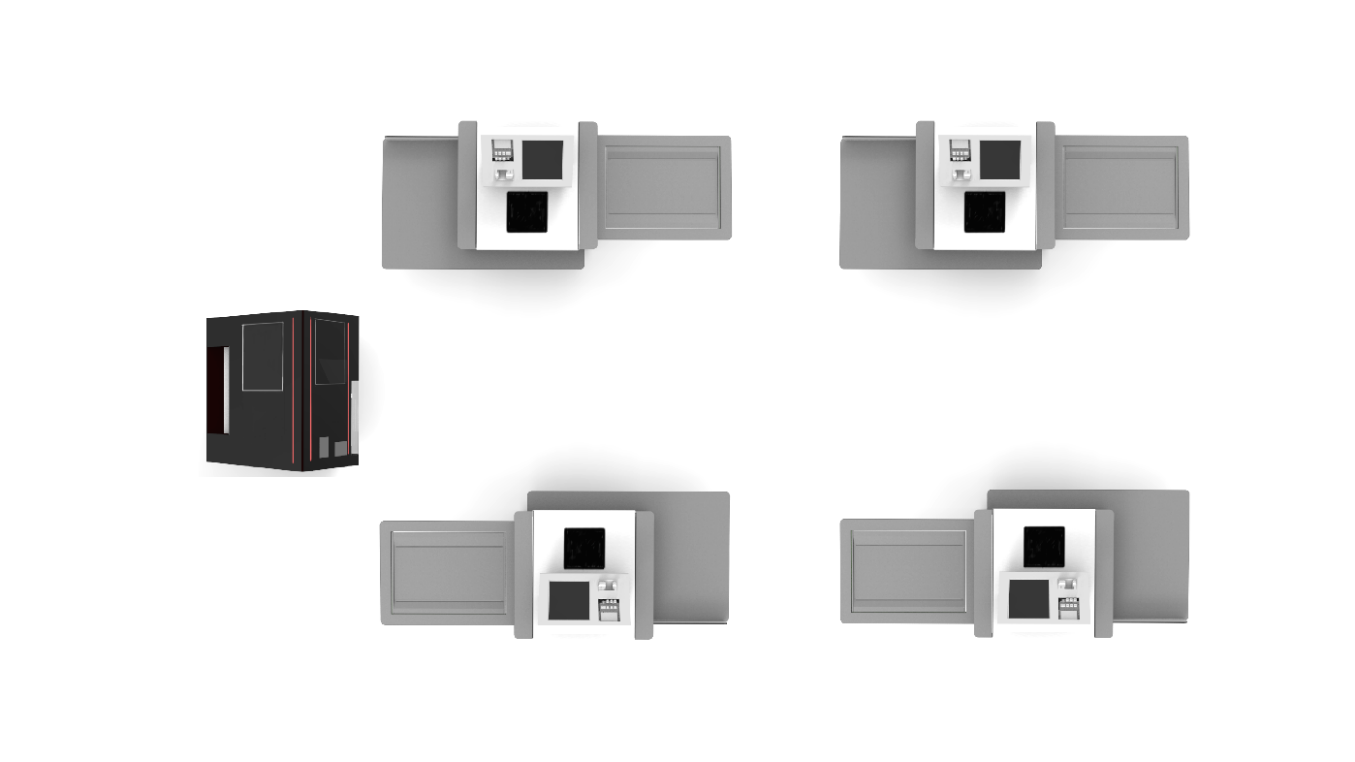 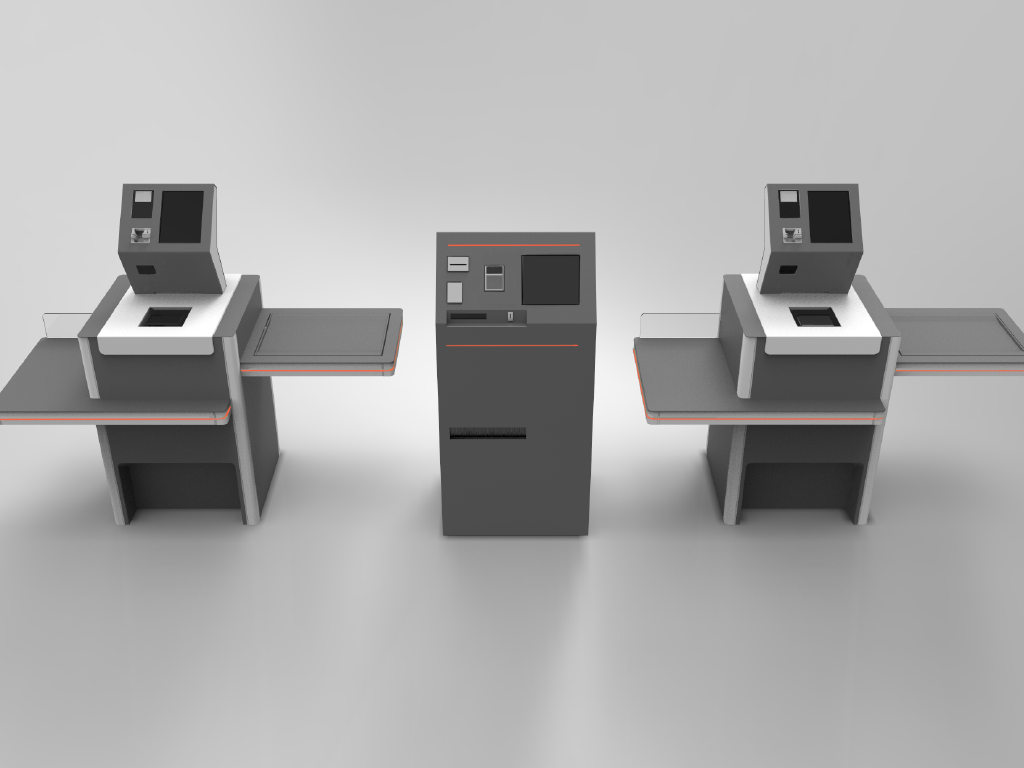 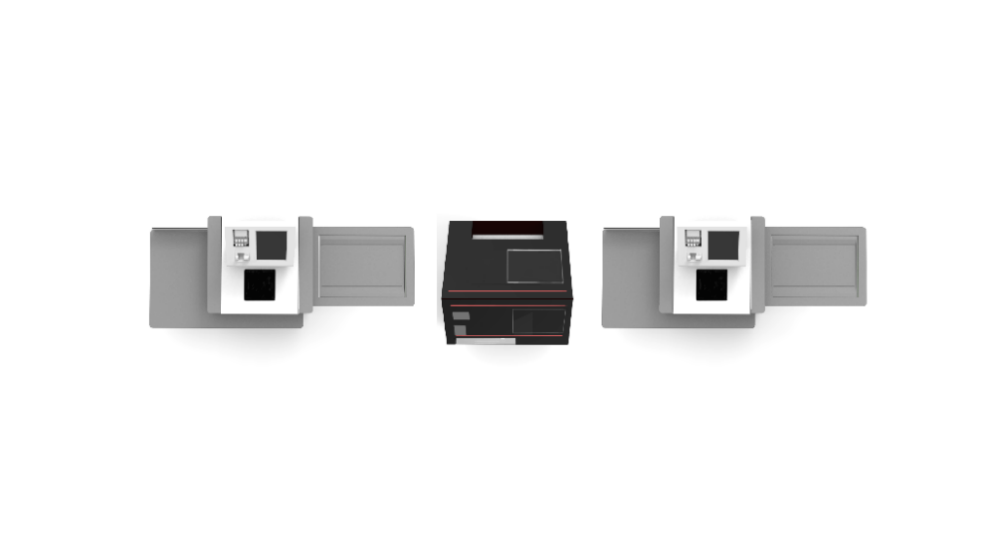 Other possible SCO arrangements
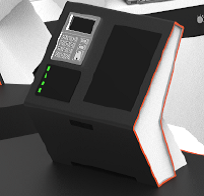 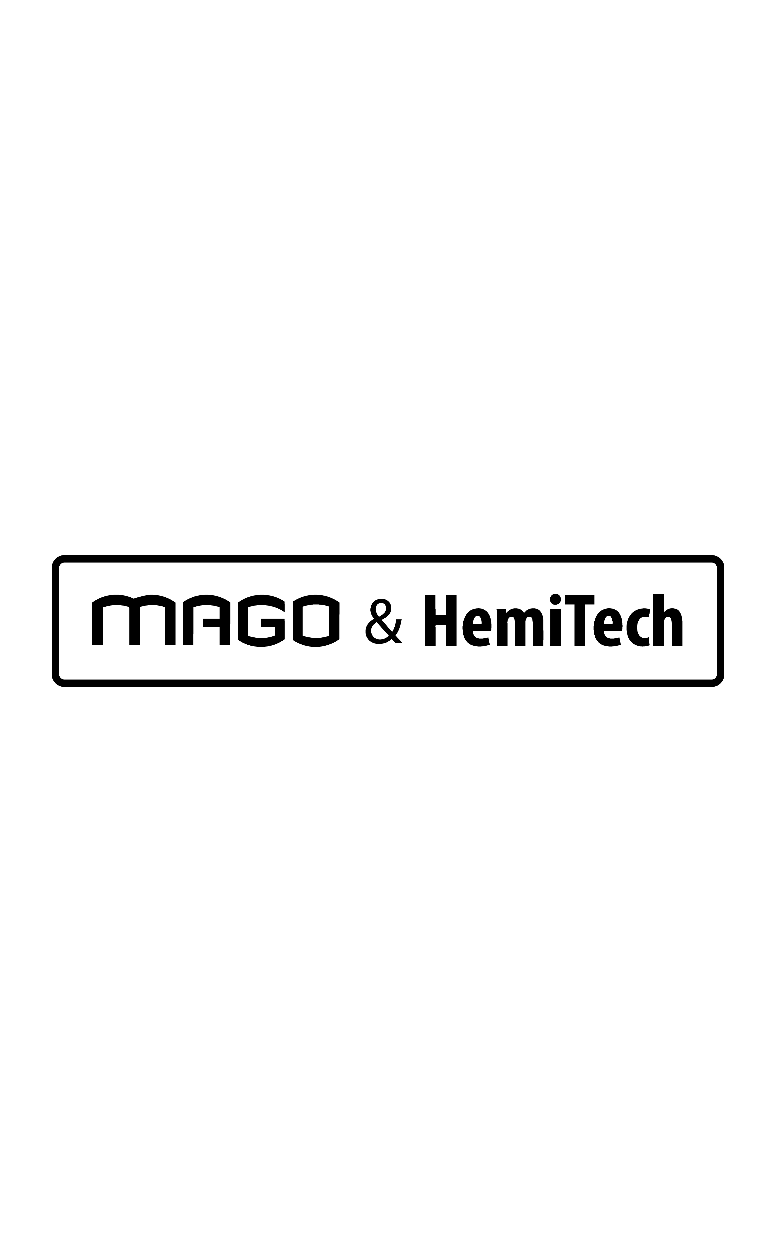 CONTACT
Hemitech….